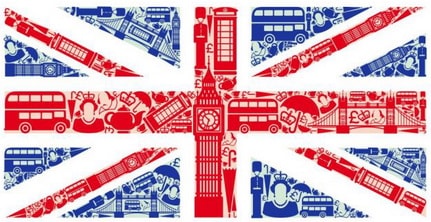 Раздел «Письмо»базовый и высокий уровень сложностиРекомендуемое время – 80 минут
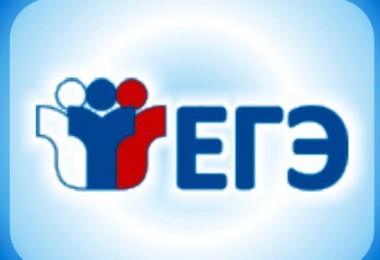 Письмо-стимул от зарубежного друга
You have 20 minutes to do this task. You have received a letter from your English-speaking pen friend Steve 

At school we are doing projects on reading habits of people in different countries. Could you tell me what kind of books you and the members of you family like reading? As for the family news my sister got married last week…

Write a letter to Steve
In you letter
Tell him about the kind of books you and your relatives like to read
- ask 3 questions about his sister’s husband
Write 100-140 words
Remember the rules of letter writing
Адрес, дата, неофициальное обращение
Moscow
Russia

November 17, 2016

Dear Steve,
Dear sally,
Date/month/year
Первый абзац
Thank you for your letter. I was glad to hear from you again. I’m sorry for not writing to you because I had so many tasks at school that I had little free time.
Thanks a lot for your last letter
I was happy to hear…
Great news about your…!
Основная часть письма
You’ve written that you are also busy doing a project at school. I’ve always thought it might be interesting to know about reading habits of people all over the world.
You ask what books my family and I like reading. To be honest, I’m not reading much this year as I’m preparing for the final exams, but mostly I choose fantasy books. My mother enjoys reading detective stories while my father prefers historic literature.
Well,
So,
Anyway,
???
I’m so glad for your sister. Is her husband British? What does he do? What are his hobbies?
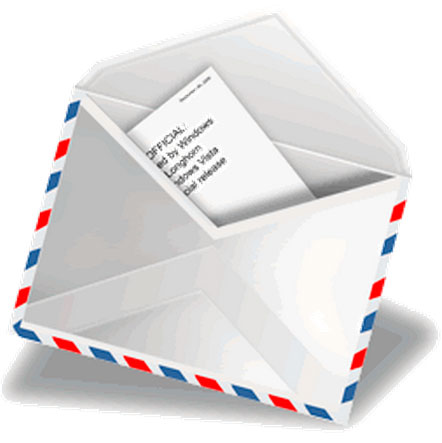 ?
?
?
Последний абзац
Sorry, I must stop writing because I have a lot of homework. Write back soon.
Best wishes,
Boris
Take care and keep in touch!
Hope to hear from you soon!
Lots of love,
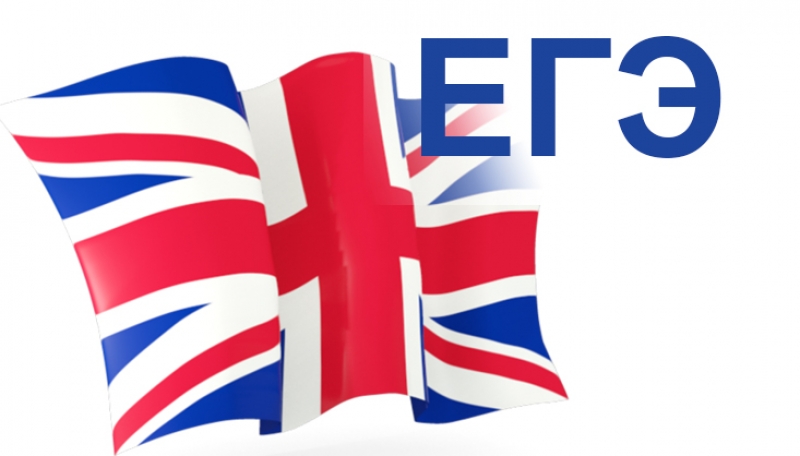 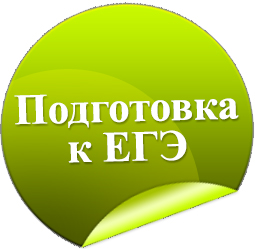 Стратегия написания личного письма
1.Внимательно прочитать инструкцию  и   текст-стимул;
2. Выделить главные вопросы;
3. Составить разные типы вопросов  для запроса информации;
4. Спланировать свой ответ;
5. Написать адрес и дату в право верхнем углу письма;
6. Во вступительной части письма выразить благодарность за полученное письмо;
7. В основной части ответить на все вопросы и задать необходимые вопросы;
8. В заключительной части упомянуть о будущих контактах и подписать письмо;
9. Проверить.
Утверждение-стимул
Comment on the following statement.
Some people think that learning foreign languages is a waste of time and money
What is your opinion?  Do you agree with this statement?
Write 200-250 words.
Use the following plan:
Make an introduction (state the problem)
Express your personal opinion and give 2-3 reasons for your opinion
Express an opposing opinion   and give 1-2 reasons for this opposing opinion
Explain why  you don’t agree with the opposing opinion
Make a conclusion restating your position
Introduction
Many people claim that
In my opinion
Leaning different languages is extremely popular nowadays. A lot of people enjoy it. However, some people think that it is unnecessary to spend precious time and money to learn languages.
A lot of people think that…
I would like to explain my point of view on this problem
Expressing your personal opinion
In my opinion, leaning foreign languages is vital these days. Firstly, because it is a good memory training. When a person memorizes rules of word building or use of tenses, the brain is stimulated to work harder thus giving opportunities to do all the order kinds of work more effectively. Secondly, because it helps to understand other nations better. When you learn Chinese, for example, you do not only remember grammar rules but you also get to know Chinese culture and it helps you to become a more educated person.
Moreover,
Last but not least,
The best thing about …is…
As well as,
Expressing an opposing opinion
Nevertheless, there are people all around the world who still claim that learning languages is just a waste of money and time. They probably think so because they are sure there are many professions that require knowledge of foreign languages, and if people of these professions do their job well, that will be enough.
Some people believe that… 
however they faail to understand that…
Explaining why you don’t agree with the opposing
This point of view might be right. However, I  disagree with this point of view because  millions of people go on trips to foreign countries every year. Imagine what might happen if none of them learned languages and traditions of the countries they visit. As a result of global misunderstanding, even a war might occur!
I cannot agree with it as…
As opposed to the above ideas …
I believe that…
Conclusion
To conclude, despite other people’s opinion I still believe that it is very important to learn languages as it helps us a lot to understand other nations and improve our level of education along with other personal skills.
In conclusion,
In my view…
To sum up,
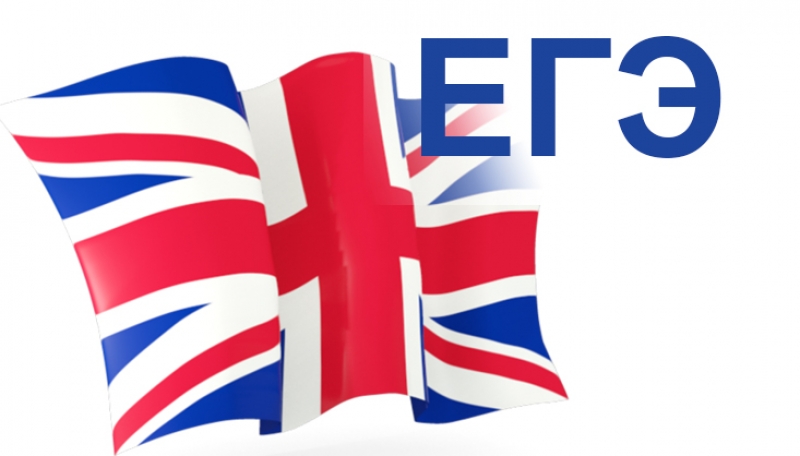 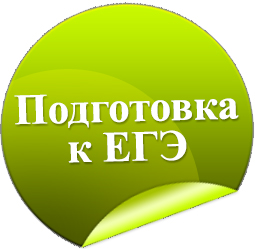 Стратегия написания высказывания
1.Внимательно прочитать инструкцию  и   утверждение-стимул;
2. Спланировать письменное высказывание;
3. Ввести в проблему во вступительной части;
3. Во втором абзаце необходимо чётко  выразить своё мнение;
4. В третьем абзаце следует  аргументировано представить другие точки зрения;
5. В четвёртом абзаце рекомендуется дать 1-2 аргумента почему вы не согласны с другой точкой зрения;
6. В пятом абзаце нужно ещё раз указать на проблемный характер темы;
7. Проверить: Объём сочинения; Средства логической связи; Правильность использования грамматического и лексического материала